Traçabilité : Technologie de blockchain dans le domaine de l’agriculture
OGC Open Day

Thomas Domingos
PrésentationApplifarm
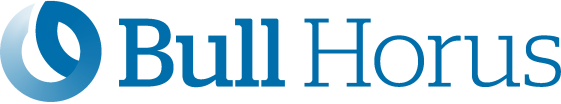 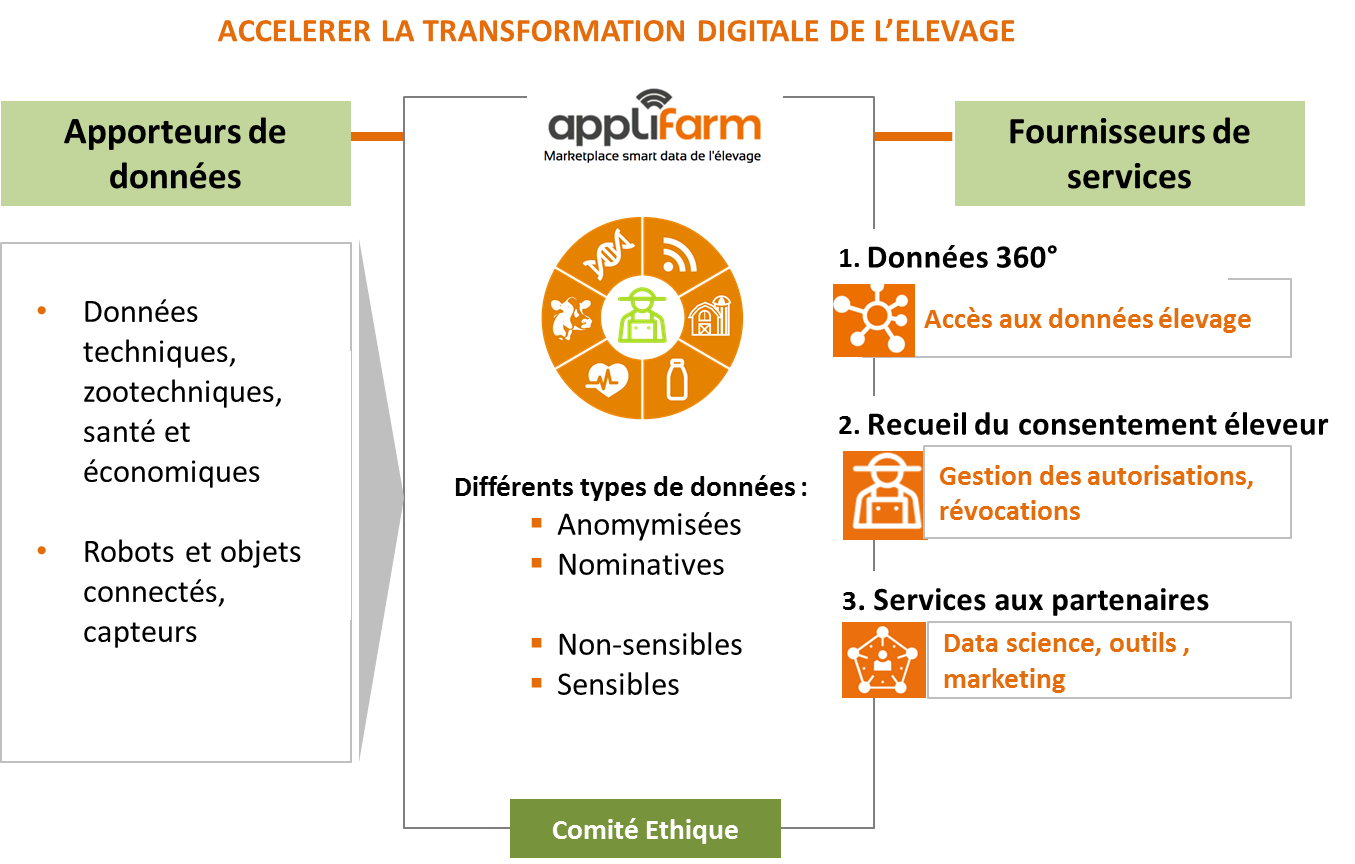 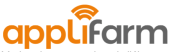 2
PrésentationATOS IoT Security
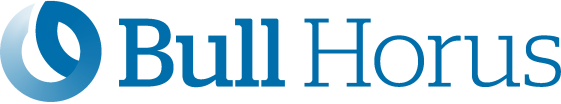 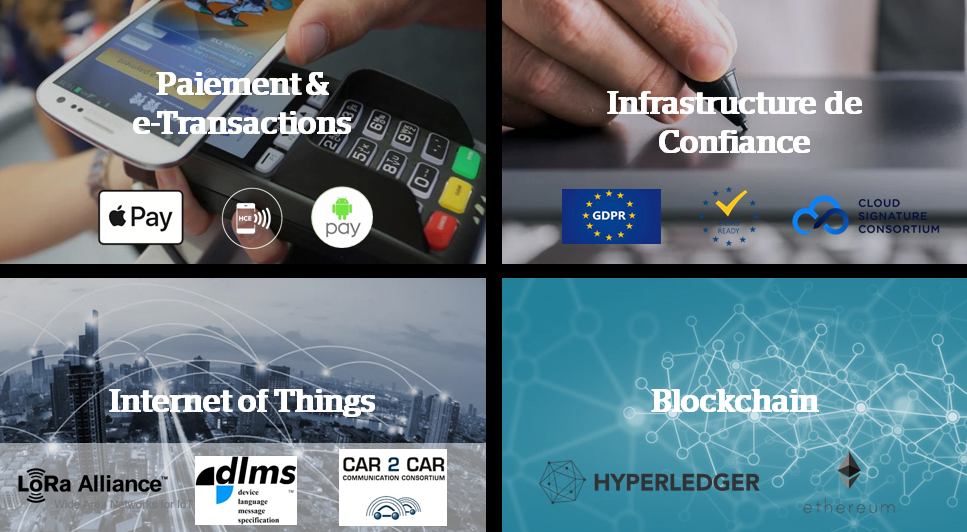 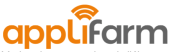 3
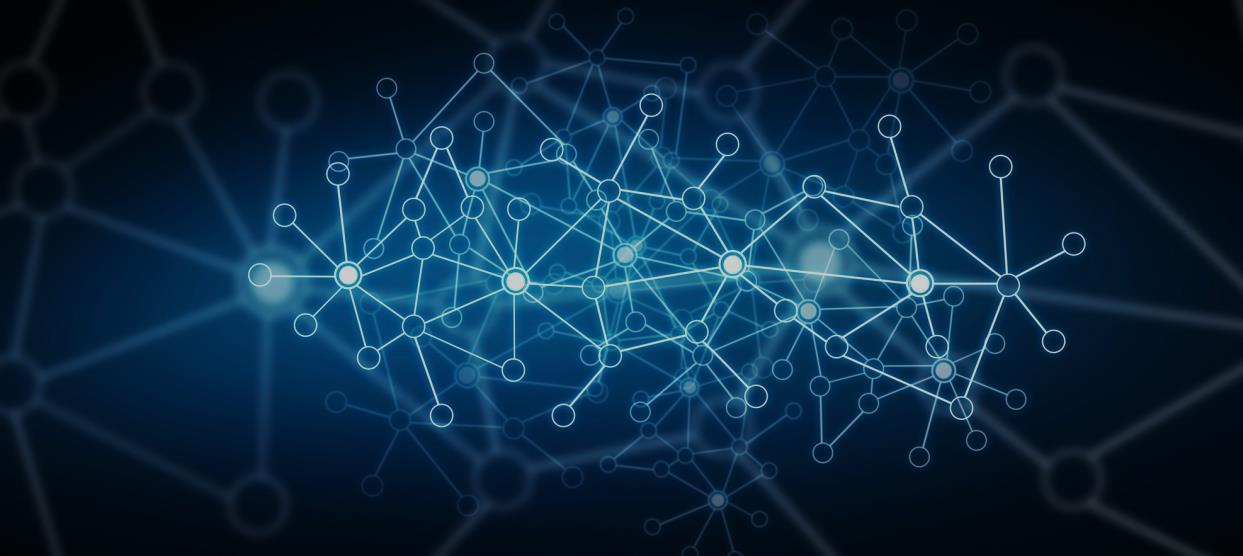 Blockchain de Consortium
Traçabilité & Gouvernance
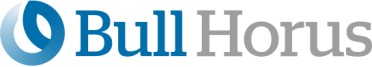 4
BlockchainDécentraliser la Confiance
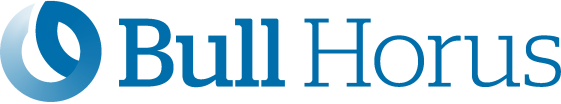 101100100101
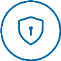 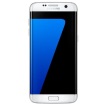 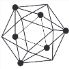 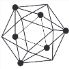 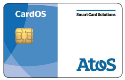 101100100101
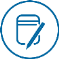 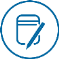 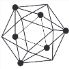 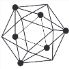 101100100101
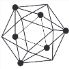 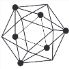 Fédération de consortium

Gestion de la gouvernance
Gestion de niveaux de confiance

Privacy & ConfidentialitéSignature électronique
Contrôle d'accès

Facteurs d’authentification
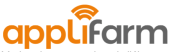 5
Les Technologies Blockchain
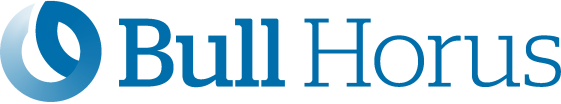 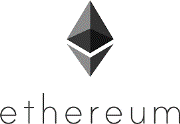 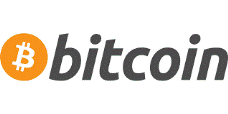 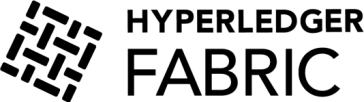 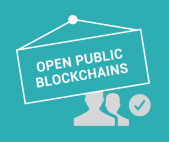 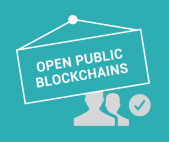 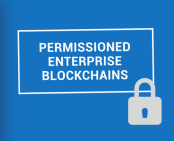 Simplified Byzantine 
Fault Tolerance (SBFT)
Proof of Work (PoW)
Proof of Work (PoW)
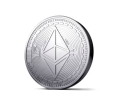 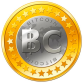 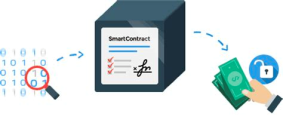 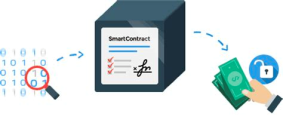 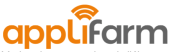 6
Smart Contract et MilkCoin
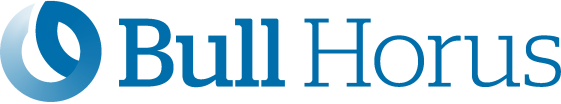 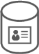 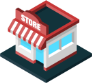 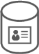 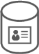 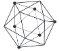 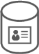 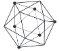 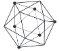 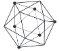 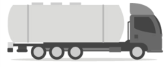 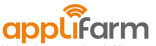 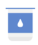 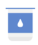 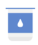 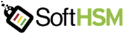 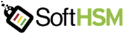 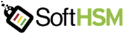 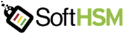 Atos Privacy Management
Atos Privacy Management
Atos Privacy Management
Atos Privacy Management
Create Farm
Create MilkCoins
Add MilkCoin Info
History and Data
Add Farm Info
Transfer
Transfer
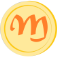 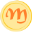 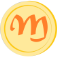 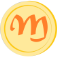 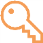 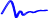 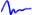 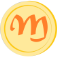 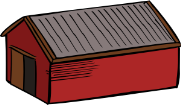 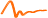 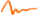 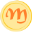 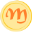 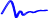 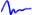 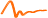 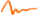 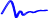 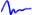 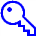 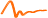 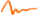 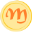 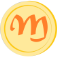 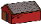 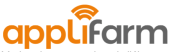 7
Traçabilité
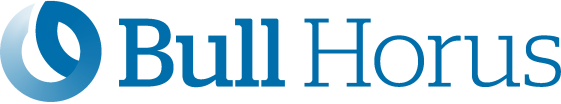 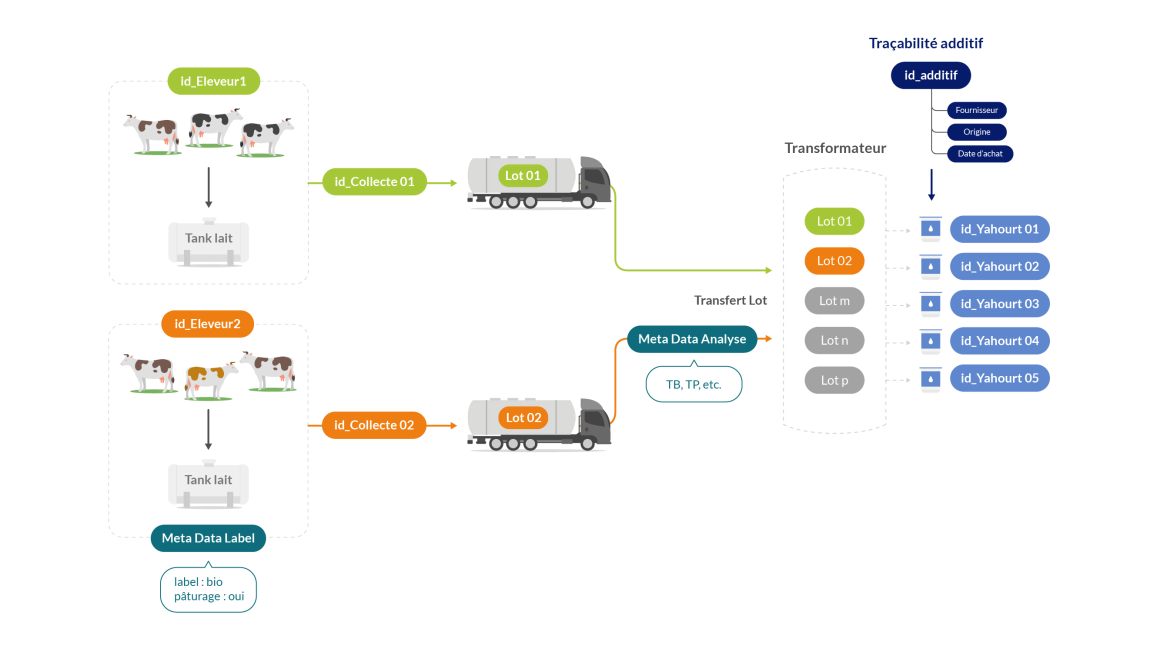 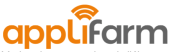 8
Conclusions et Perspectives
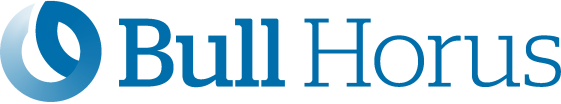 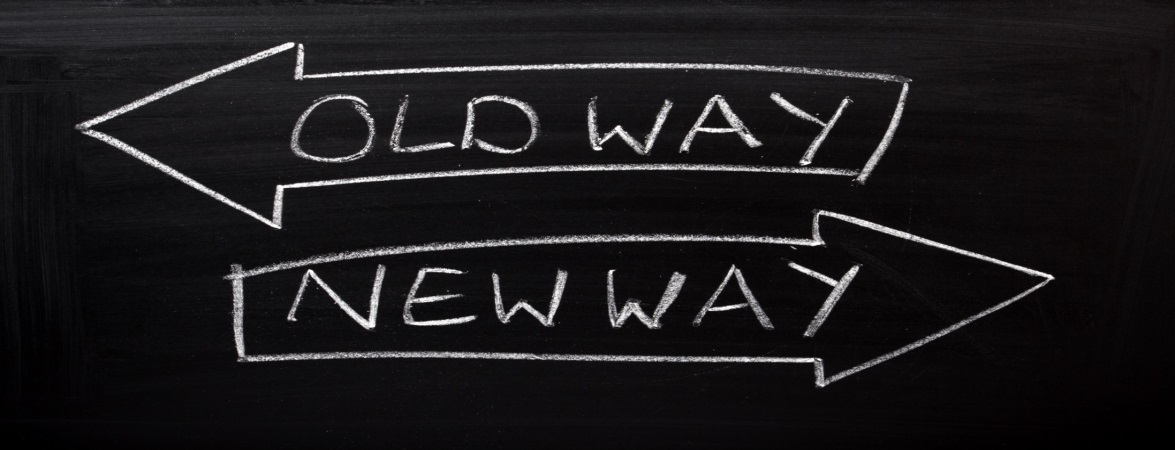 Technologie Hyperledger Fabric et architecture de déploiement validées et adaptées au contexte métier

Poursuite de la mise en place de la traçabilité pour la filière
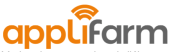 9
[Speaker Notes: Techno et architecture validée  et adaptée au contexte métier
Entrée grands comptes
Mise en place de la traçabilité sur : label]
MerciPour plus d’informations:

thomas.domingos@atos.net